О развитии 
дополнительного образования на территории Ванинского муниципального района
Голованов Михаил Леонидович, 
начальник управления образования администрации Ванинского муниципального района
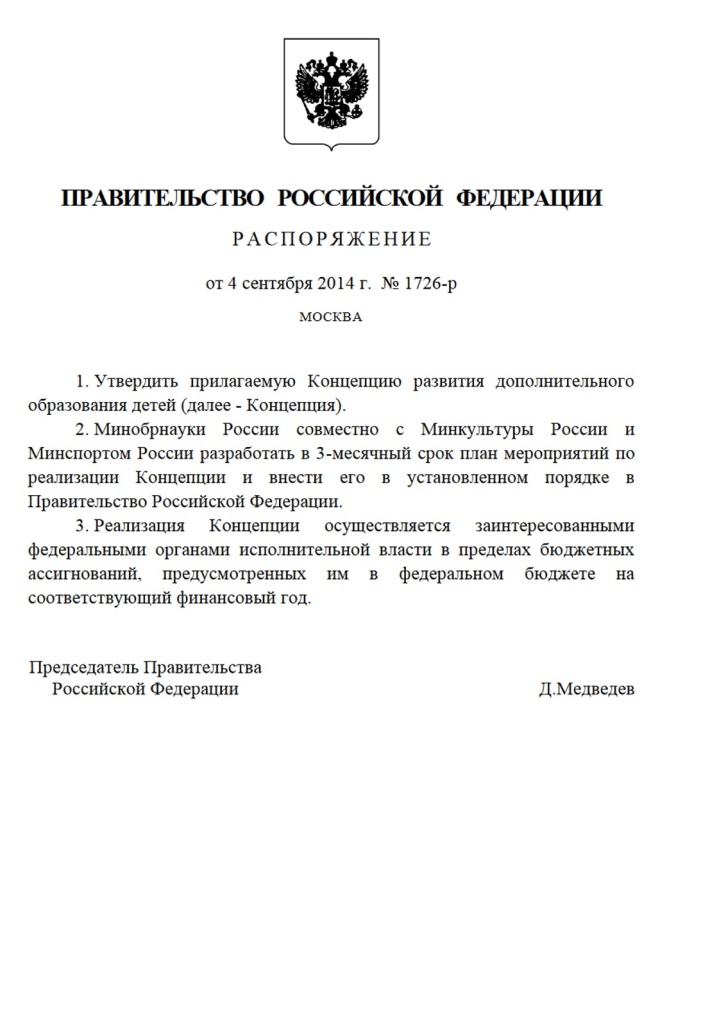 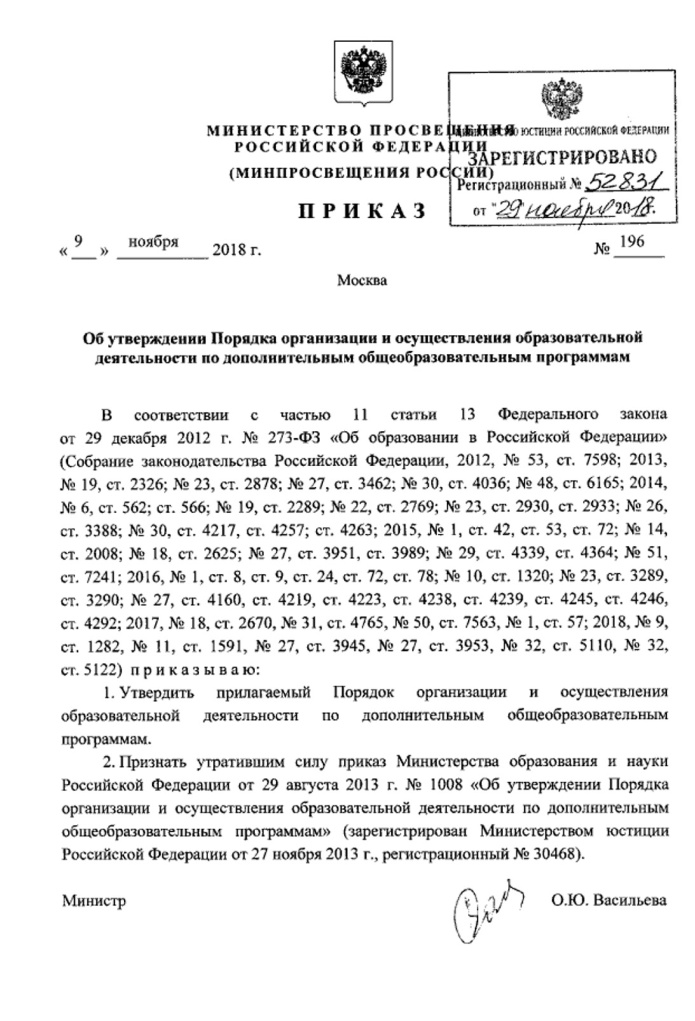 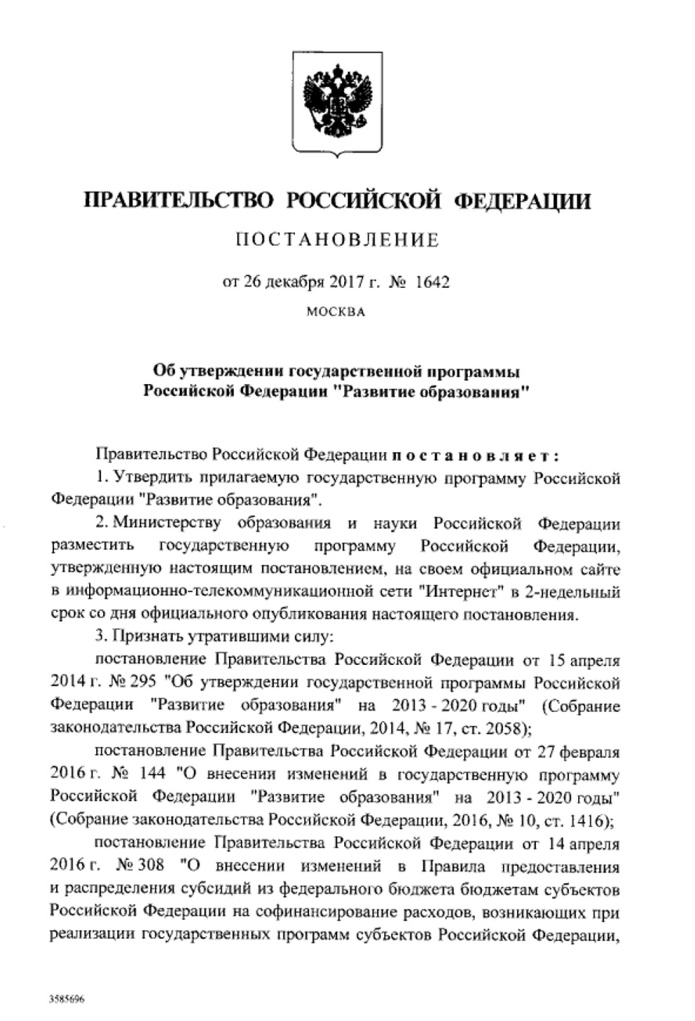 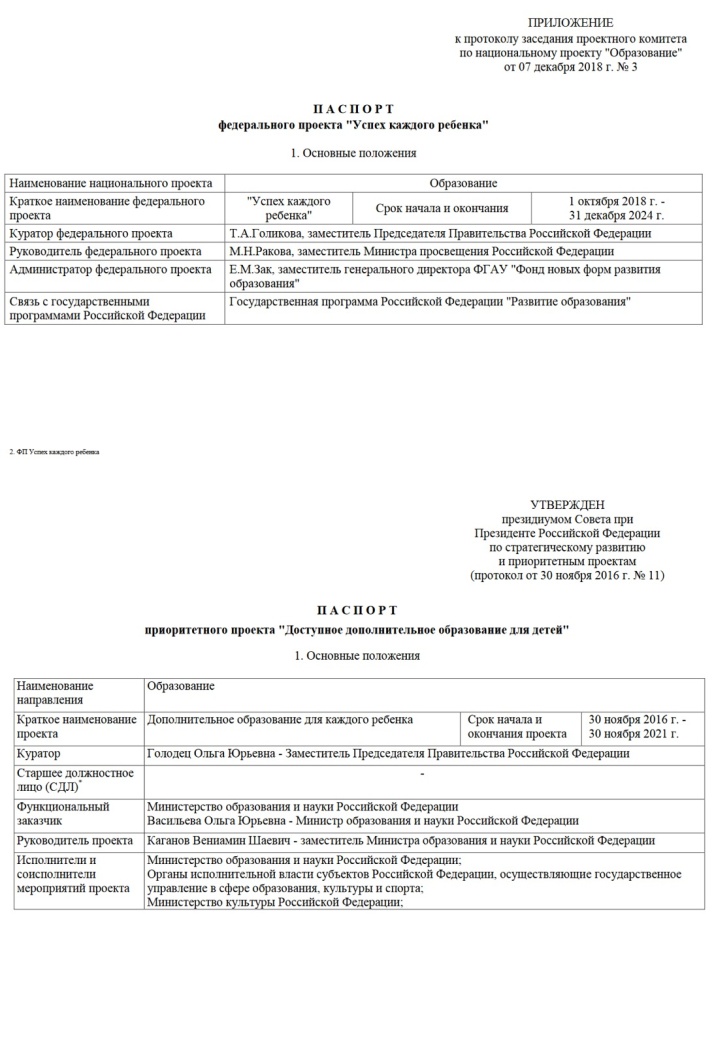 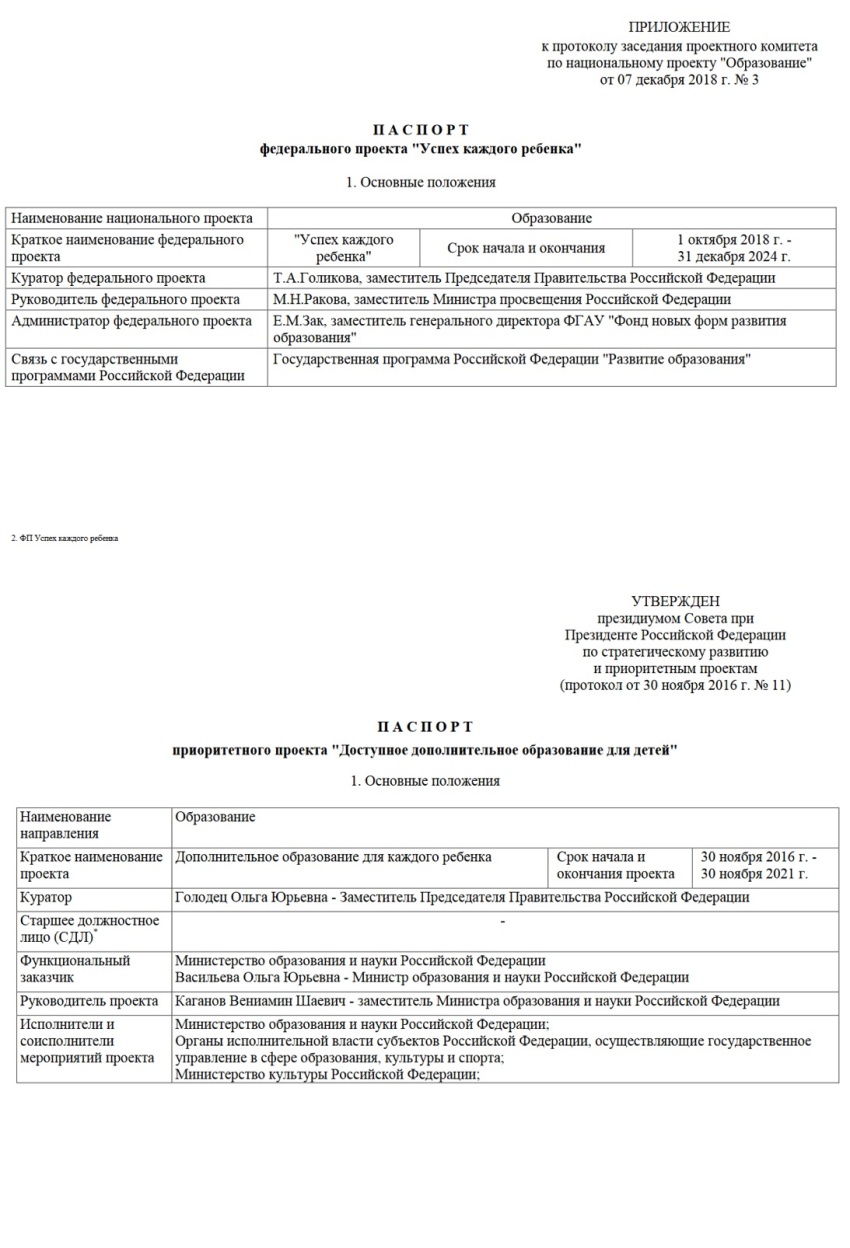 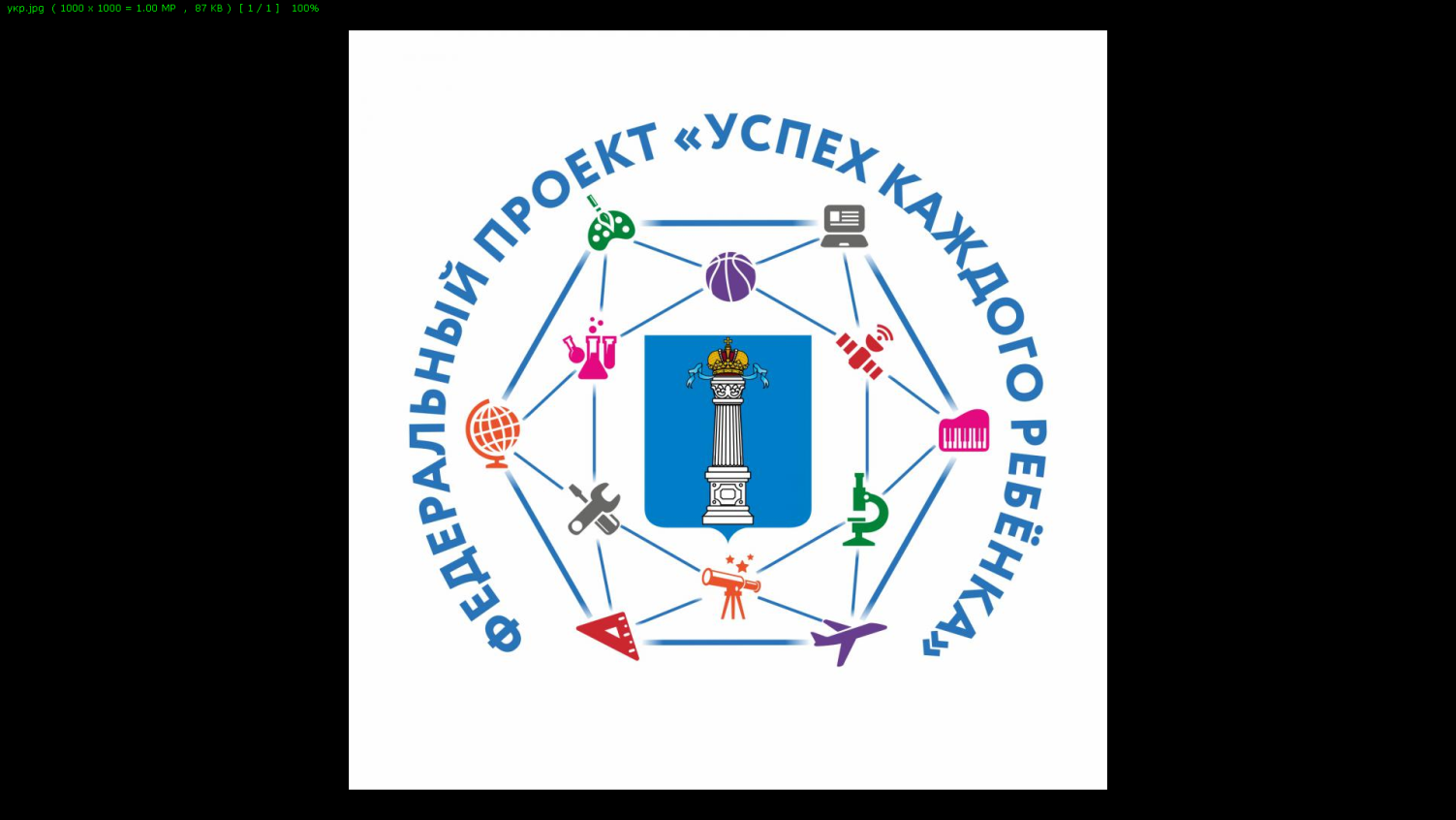 Задача проекта: 
формирование эффективной системы выявления, 
поддержки и развития способностей и талантов 
у детей и молодежи, направленной на самоопределение 
и профессиональную ориентацию всех обучающихся.

Главные цифры проекта (к 2024 году): 
создание в 85 субъектах России 
региональных центров выявления, поддержки и
развития способностей и талантов у детей и молодежи, 
обновление материально-технической базы в сельской местности для занятий физкультурой и спортом для 935 тысяч детей, 
создание 245 детских технопарков «Кванториум» и 340 мобильных технопарков «Кванториум» для 2 млн детей, 
охват дополнительными общеобразовательными программами не менее 70% детей с ограниченными возможностями здоровья
Основной показатель доступности дополнительного образования – это охват детей, занимающихся дополнительным образованием не менее 80% к 2024 году.
Система дополнительного образования Ванинского муниципального района
ЦЕЛЬ: Охват дополнительными общеобразовательными программами не менее 70% детей с ограниченными возможностями здоровья
В целях профилактики правонарушений стоит задача 100% охвата детей группы риска и увеличения доли старшеклассников, посещающих кружки и секции.
Направление программ дополнительного образования
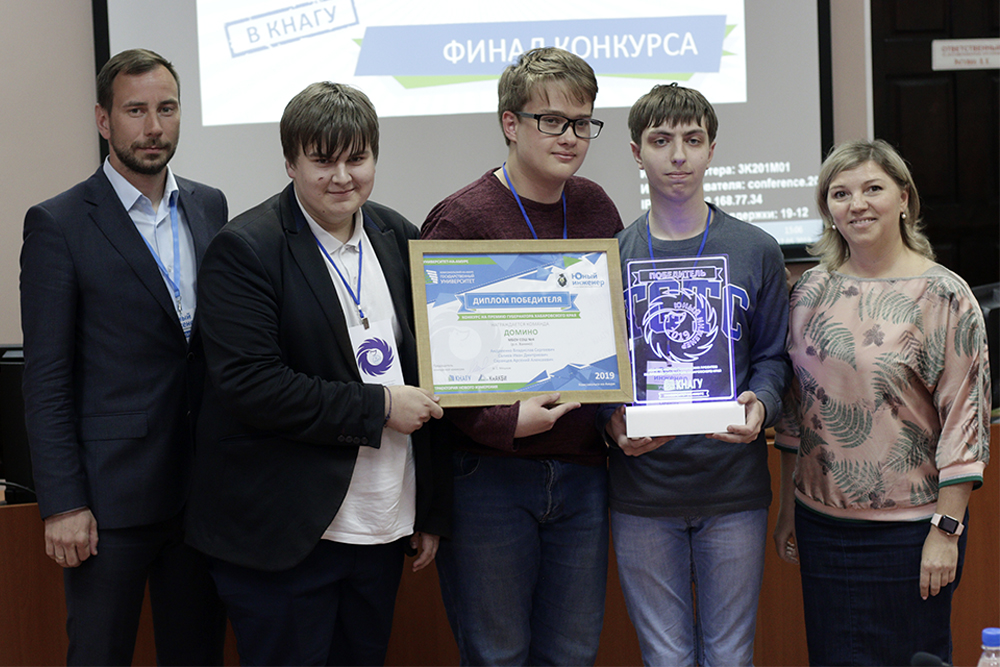 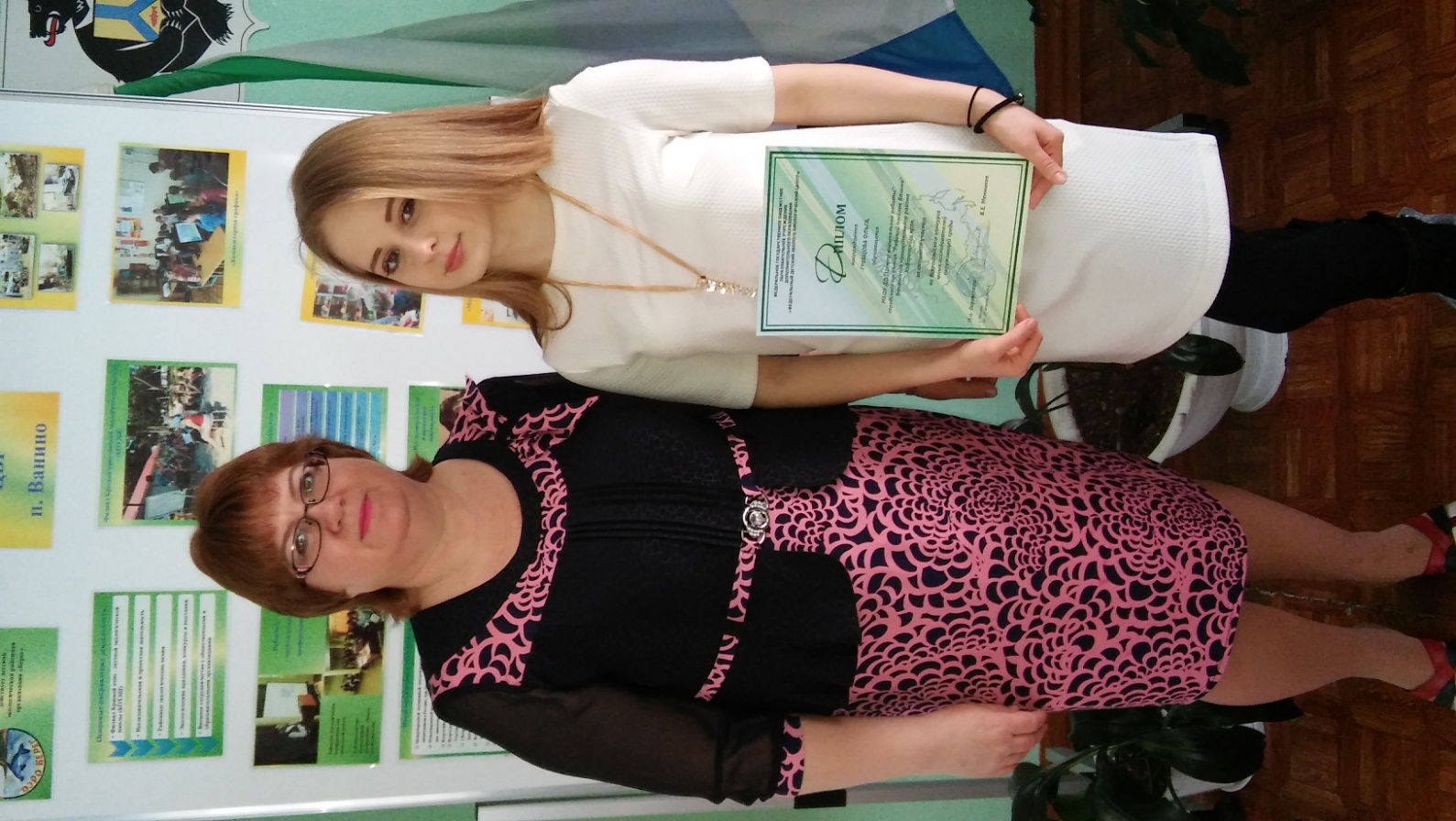 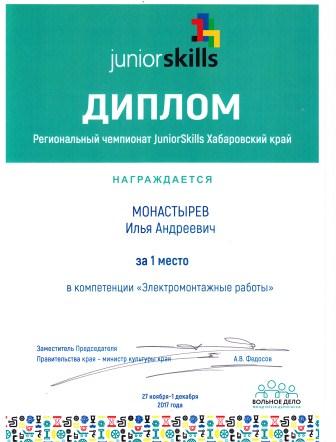 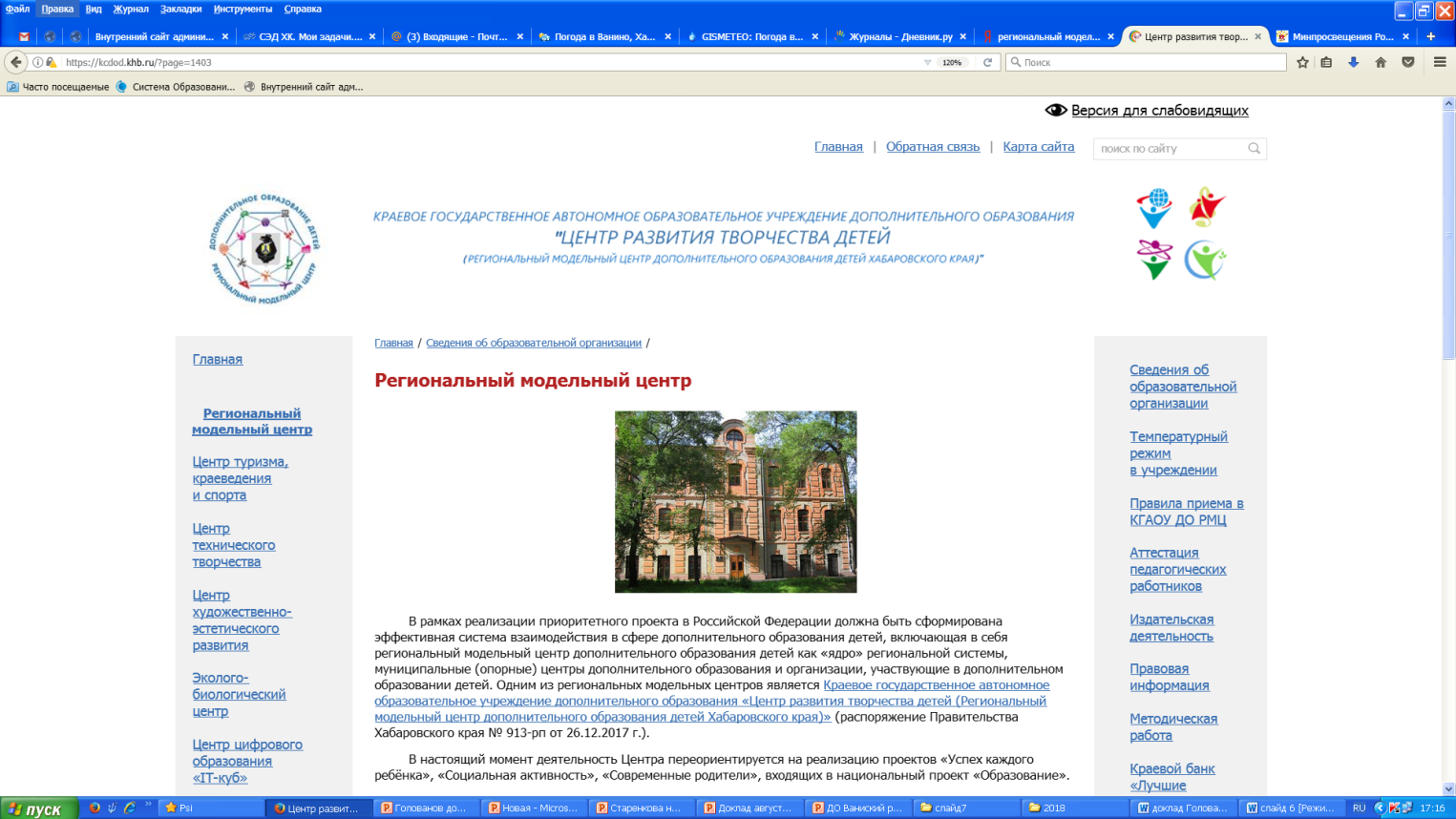 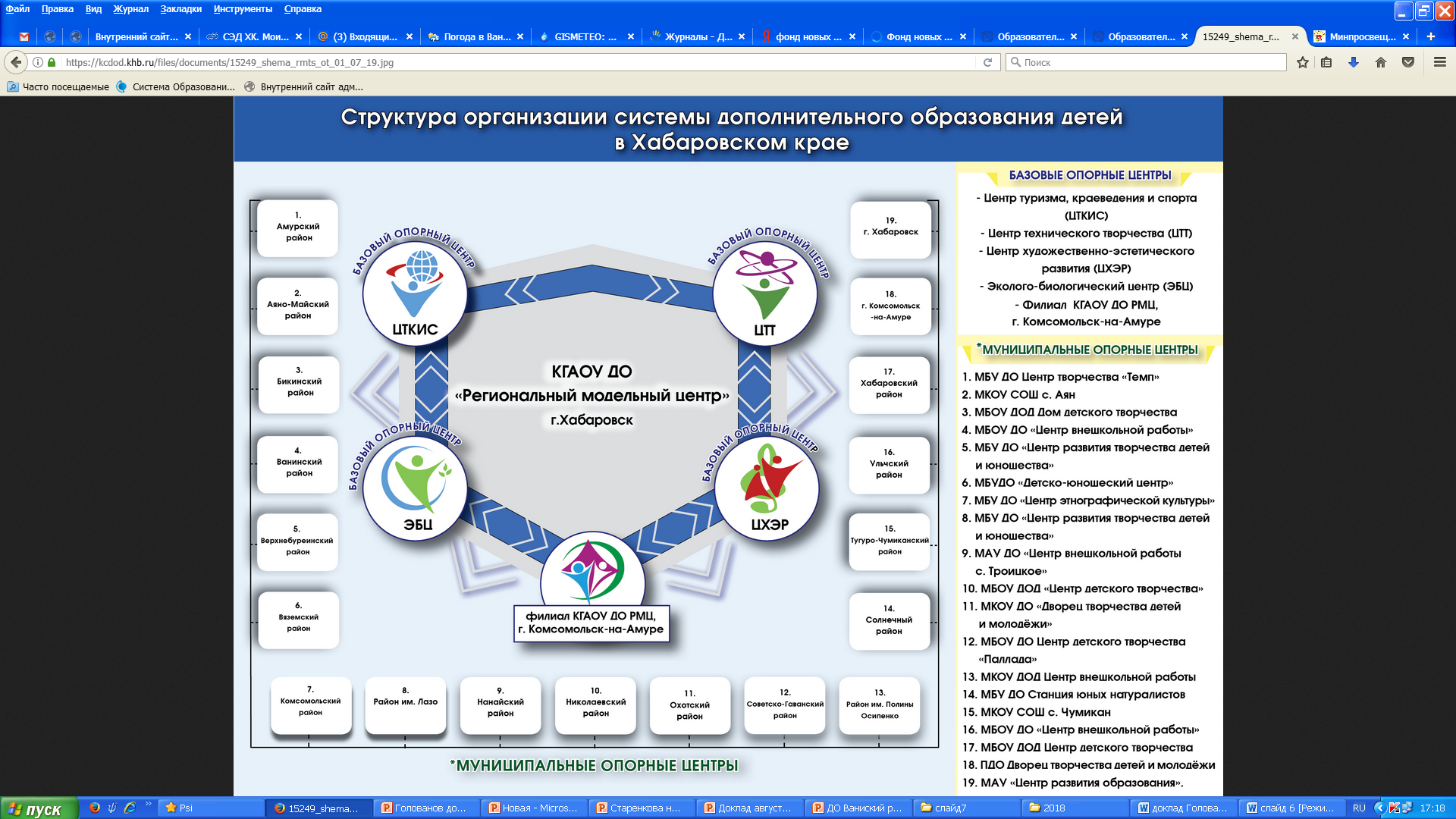 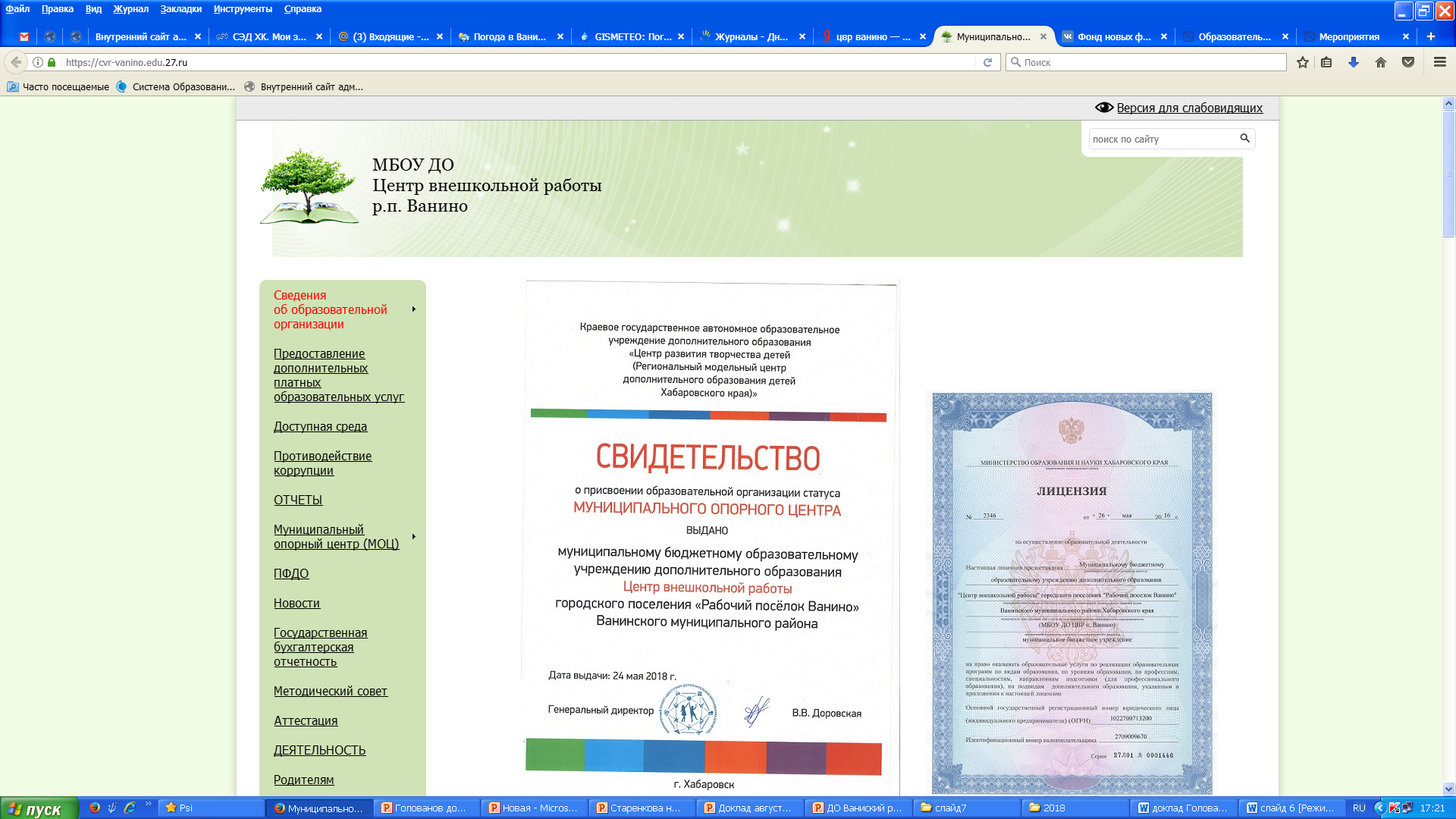 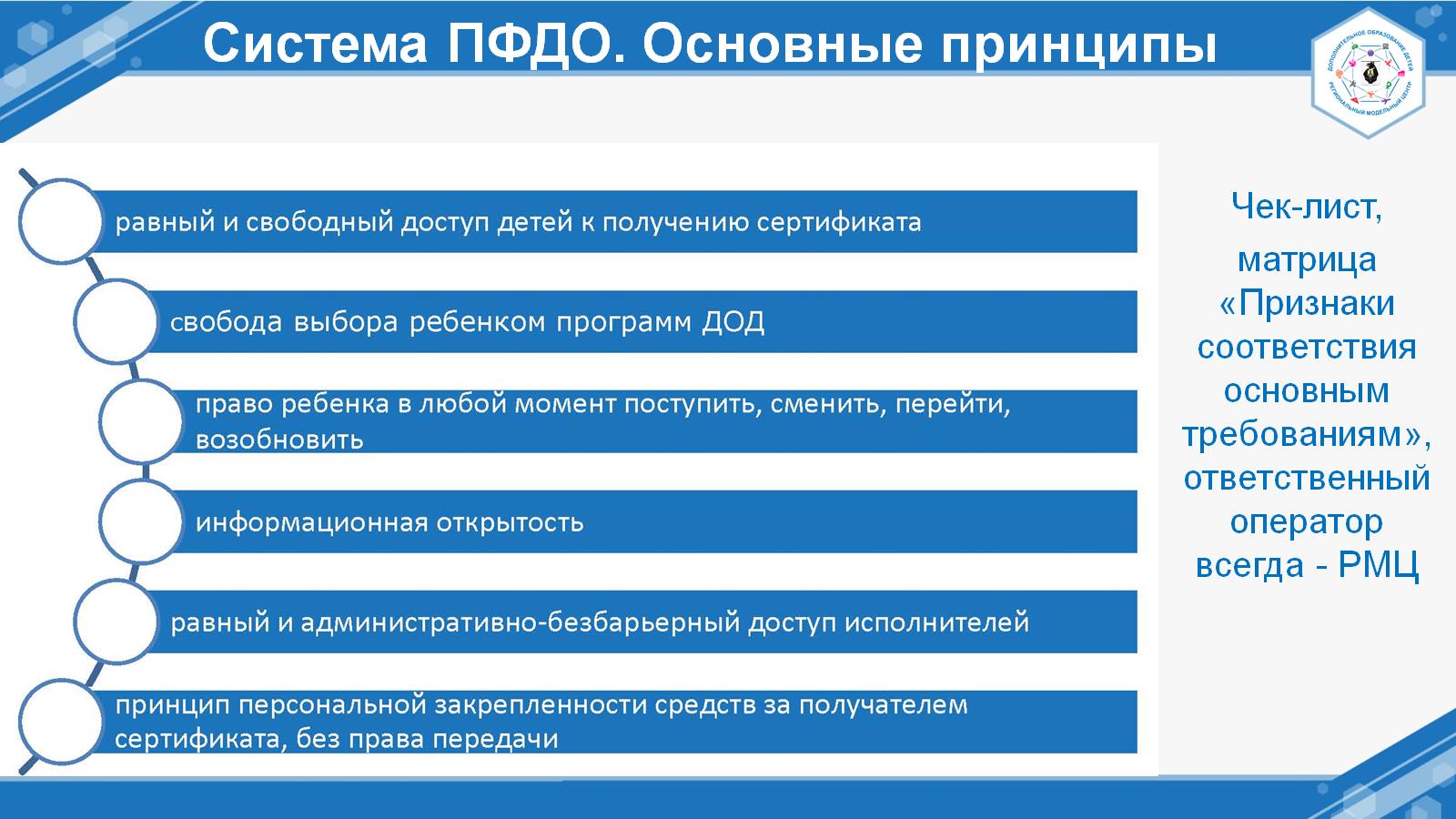 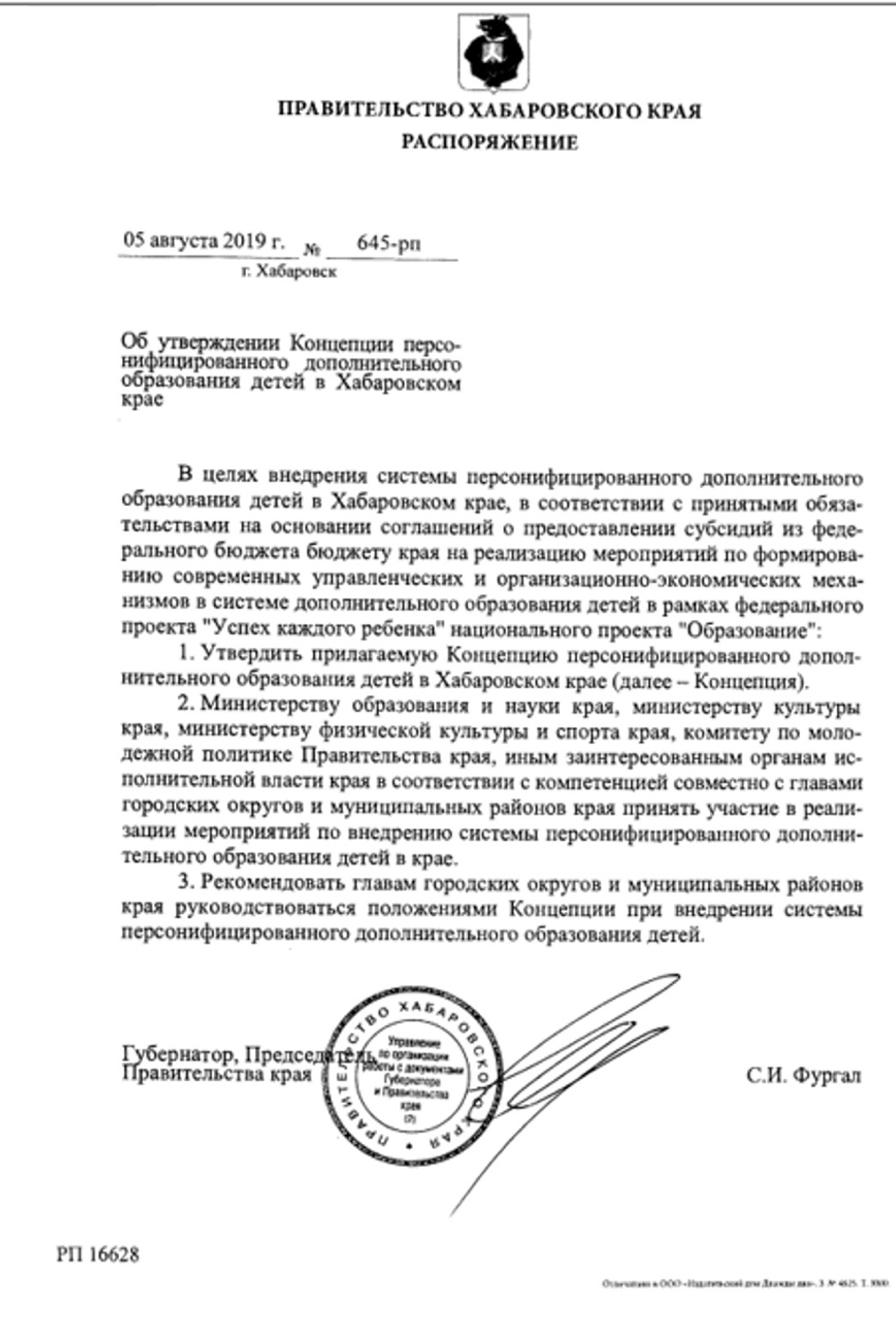 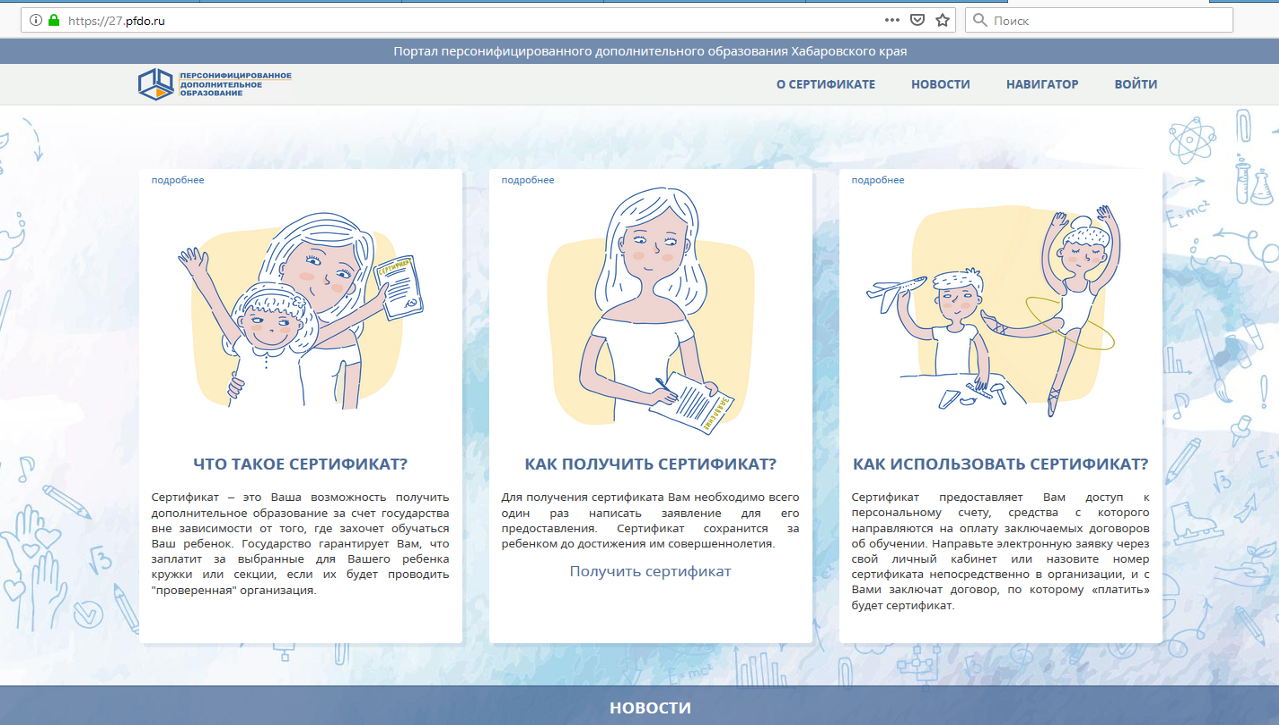 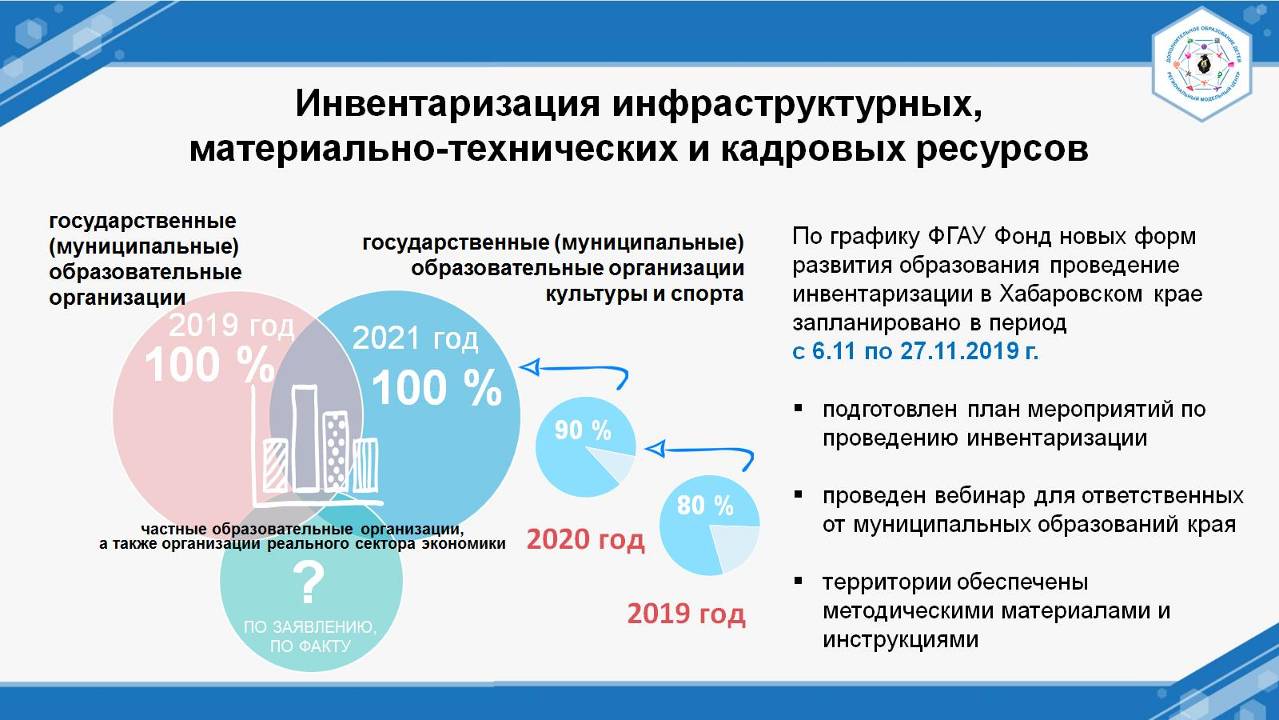 Педагоги дополнительного образования
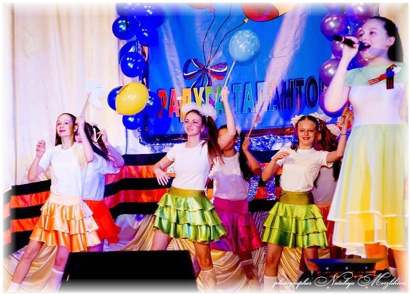 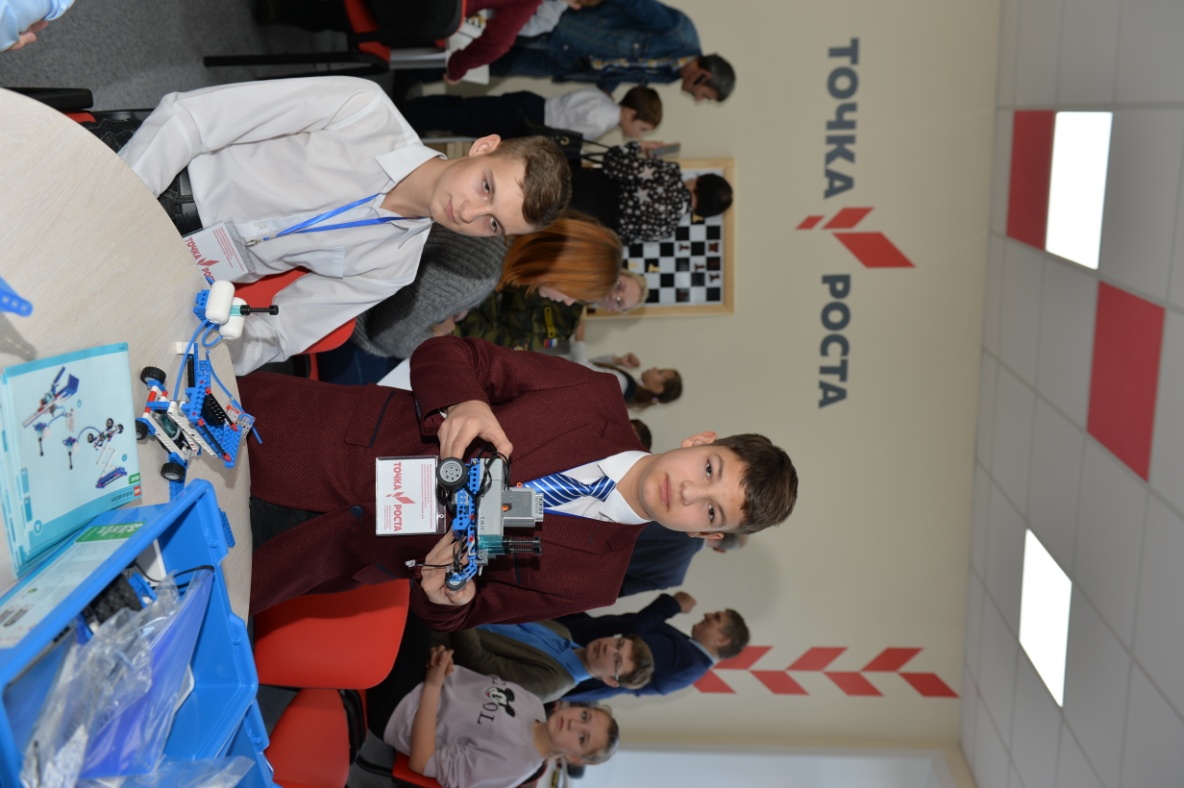 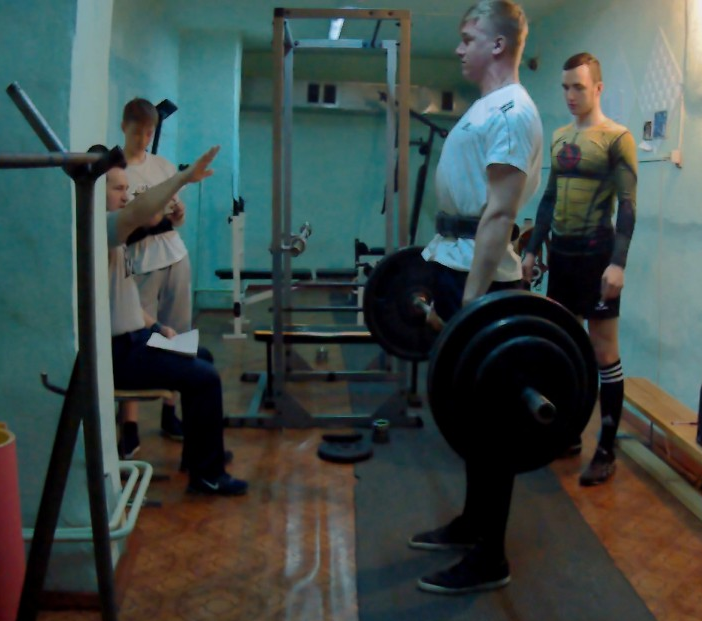 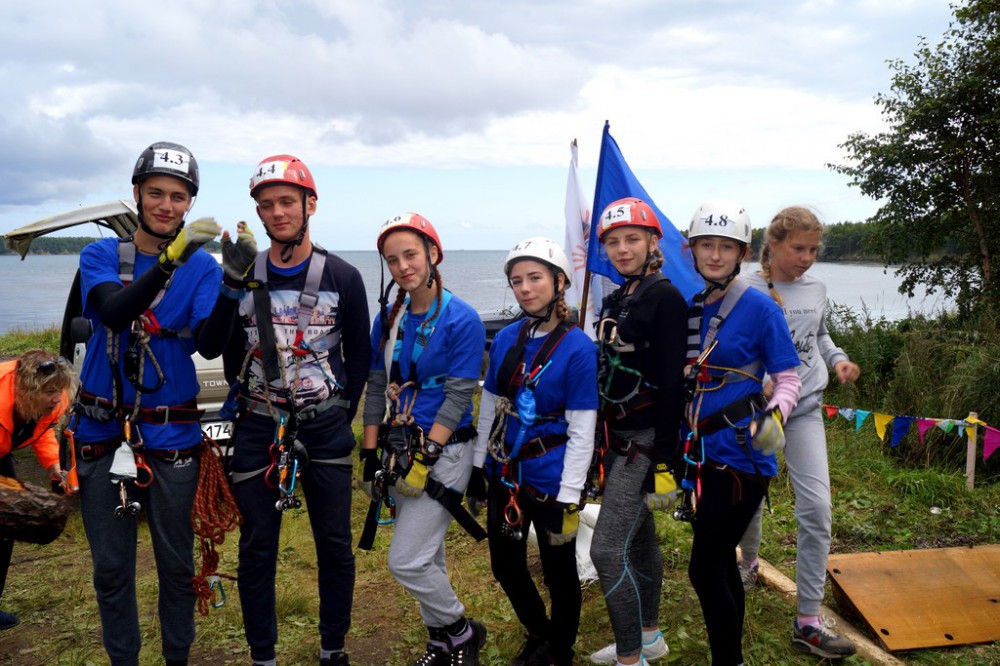